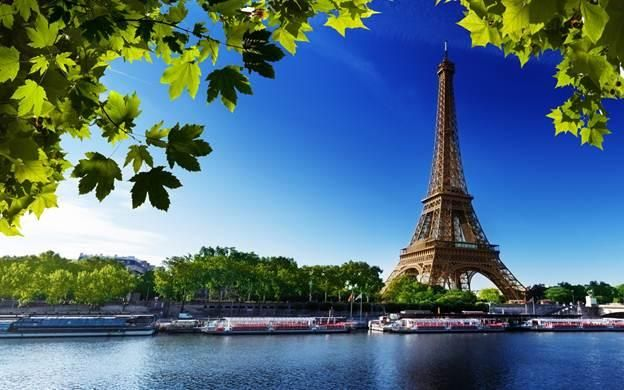 CHỦ ĐỀ 7ÂM NHẠC NƯỚC NGOÀI
CHỦ ĐỀ 7ÂM NHẠC NƯỚC NGOÀI
Bài 13 - Tiết 28
Bài 14 - Tiết 30
Lí thuyết âm nhạc: Một số hợp âm của giọng Đô trưởng và giọng La thứ
Đọc nhạc: Bài đọc nhạc số 4
Hát: Bài hát Donna
Tiết 31
Tiết 29
Ôn Hát: Bài hát Donna Donna
Thường thức âm nhạc: Nhạc sĩ Franz Peter Schubert và khúc nhạc Serenade
Vận dụng – sáng tạo
“Santa Lucia” là một bài hát dân gian nổi tiếng của Ý. Bài hát miêu tả cảnh đẹp và không khí yên bình của vùng biển Naples. Giai điệu bài hát mang phong cách nhẹ nhàng, du dương và lãng mạn, thể hiện qua tiếng hát và thường được đệm bằng guitar hoặc mandolin.
+ “Hãy để Mặt Trời luôn chiếu sáng” là một bài hát thiếu nhi nổi tiếng của Nga mang thông điệp hòa bình, tình yêu và hy vọng. Giai điệu của bài hát đơn giản, dễ nhớ và vui tươi, thường được biểu diễn bởi các dàn hợp xướng thiếu nhi.
Và cả hai bài hát, dù khác biệt về nguồn gốc và phong cách, đều chứa đựng những giá trị nhân văn sâu sắc và đã trở thành những tác phẩm âm nhạc kinh điển, được yêu mến trên toàn thế giới.
BÀI 13 – TIẾT 28 
HÁT: DONA DONA
KHỞI ĐỘNG
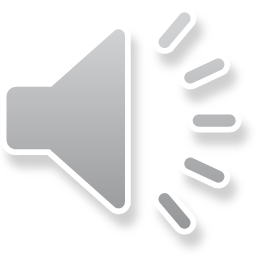 Lắng nghe bài hát Hãy để mặt trời luôn chiếu sáng
Em có cảm nhận gì sau khi nghe bài hát?
Kể tên một số bài hát nước ngoài khác mà em biết
HÌNH THÀNH KIẾN THỨC MỚI
Lắng nghe, vỗ tay nhẹ nhàng để cảm nhận nhịp điệu bài hát
THẢO LUẬN NHÓM
Trình bày một số thông tin chính về nhạc sĩ Sholom Secunda và Nhạc sĩ Phạm Trọng Cầu.
Giới thiệu về tác giả và bài hát
Giới thiệu về nhạc sĩ Sholom Secunda:
Sholom Secunda
Bài hát Donna Donna là ca khúc trữ tình đồng quê nổi tiếng, được viết bằng tiếng Yiddish cho vở nhạc kịch Esterke của nhạc sĩ Sholom Secunda, phổ thơ của Aaron Zeitlin.
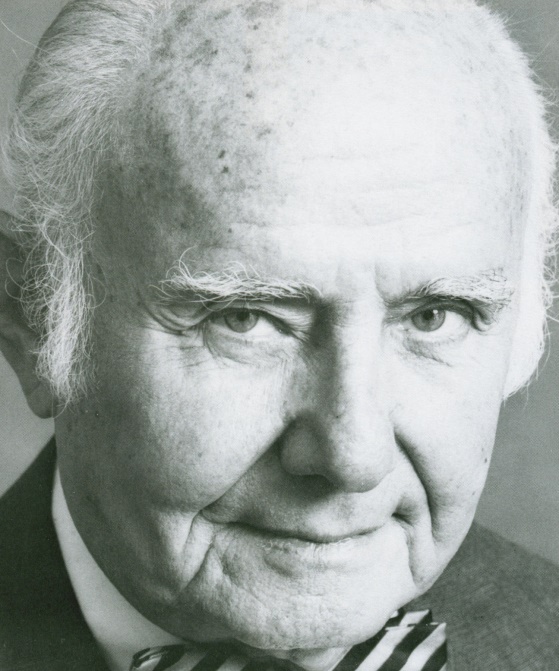 Có hai bản dịch lời Việt, nhưng bản dịch của nhạc sĩ Phạm Trọng Cầu có nội dung phù hợp với lứa tuổi HS THCS hơn.
Sholom Secunda
Giới thiệu về nhạc sĩ Phạm Trọng Cầu
Phạm Trọng Cầu (1935-1998) là một nhạc sĩ Việt Nam nổi tiếng, tác giả ca khúc Mùa thu không trở lại và bài hát thiếu nhi Cho con. Ông còn có bút danh Phạm Trọng, được ông sử dụng tại miền Nam trước năm 1975.
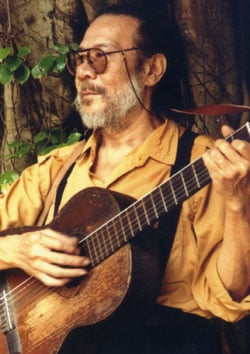 Phạm Trọng Cầu sinh ngày 25 tháng 12 năm 1935 tại Phnôm Pênh, Campuchia. Nguyên quán của ông ở Hà Nội (có tài liệu ghi là Nghệ An).
Phạm Trọng Cầu
Giới thiệu về nhạc sĩ Phạm Trọng Cầu
Sau ngày thống nhất đất nước, Pham Trọng Cầu về công tác ở Hội Văn nghệ Thành phố Hồ Chí Minh, và là ủy viên Hội Âm nhạc thành phố. Từ năm 1976, ông đã cùng với một số nhạc sĩ khác như Trịnh Công Sơn, Trần Long Ẩn, Miên Đức Thắng, Hoàng Hiệp, Nguyễn Ngọc Thiện, Trương Thìn,... thành lập nhóm Giới thiệu sáng tác mới tại Hội Trí thức yêu nước. Có thể nói đây là nhóm giới thiệu ca khúc có tổ chức đầu tiên tại thành phố Hồ Chí Minh sau 1975.
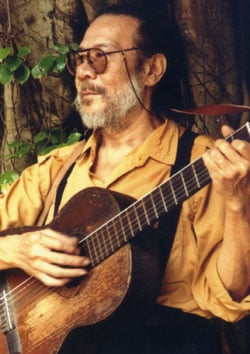 Phạm Trọng Cầu
Tìm hiểu bài hát: DONA DONA
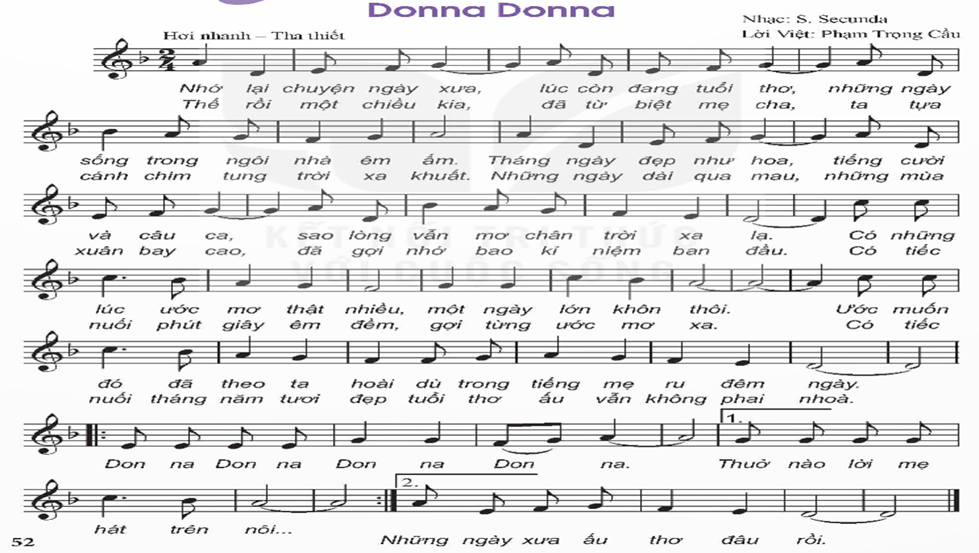 Bài hát chia 3 đoạn:
+ Đoạn 1: Nhớ lại…..Kỉ niệm ban đầu
+ Đoạn 2: Có những lúc….Vẫn không phai nhoà.
+ Đoạn 3: Dona…. Ấu thơ rồi.
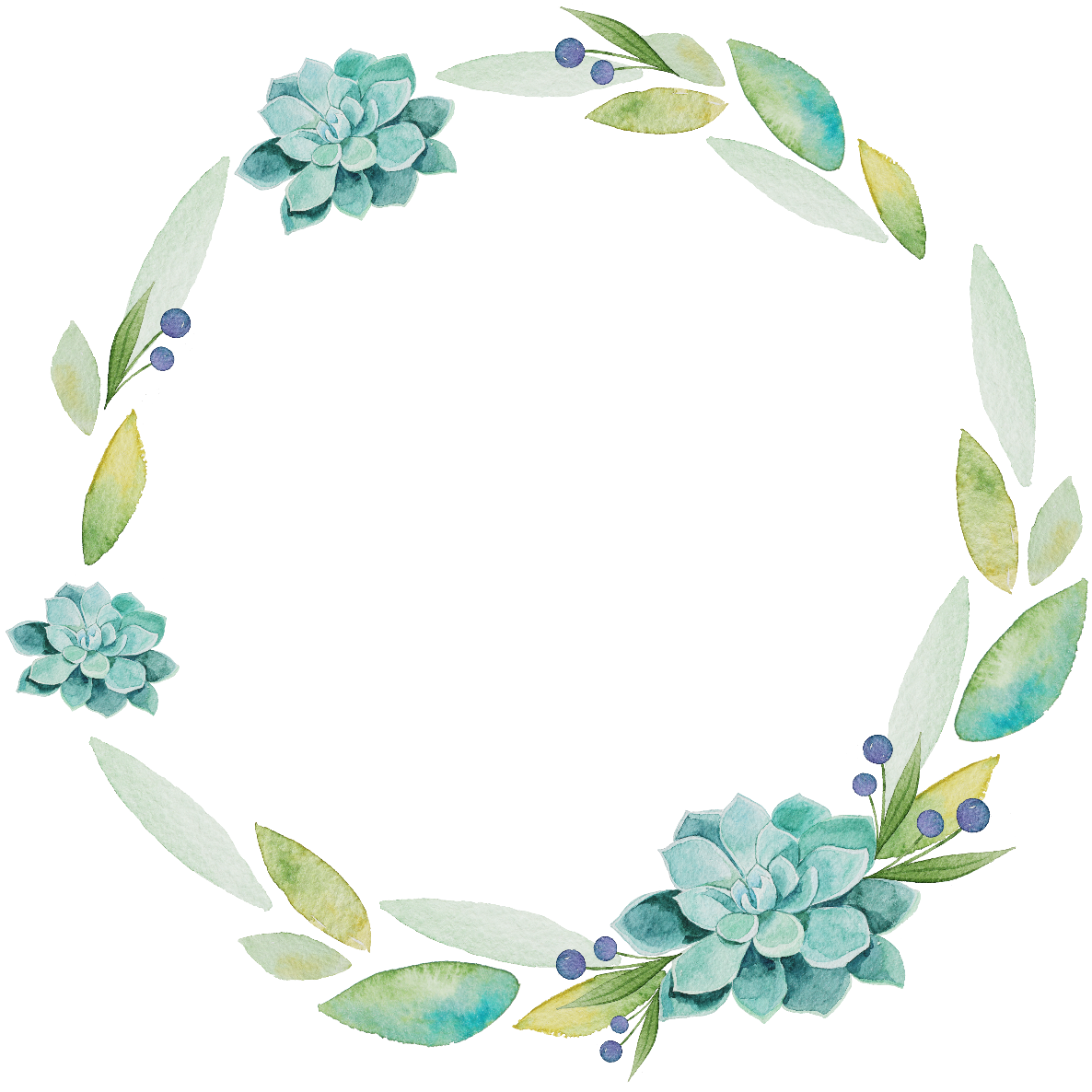 - Giai điệu: trữ tình, tha thiết.
- Nội dung, ý nghĩa: nói lên những cảm xúc về kỉ niệm của thời thơ ấu không thể nào quên trong mỗi con người.
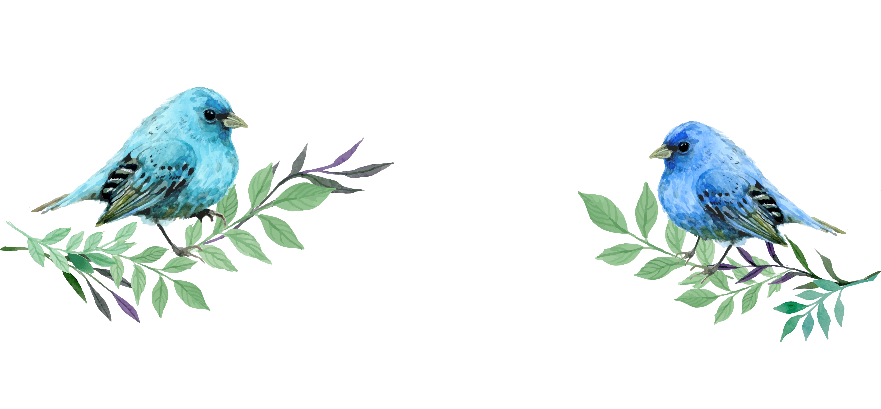 KHỞI ĐỘNG GIỌNG
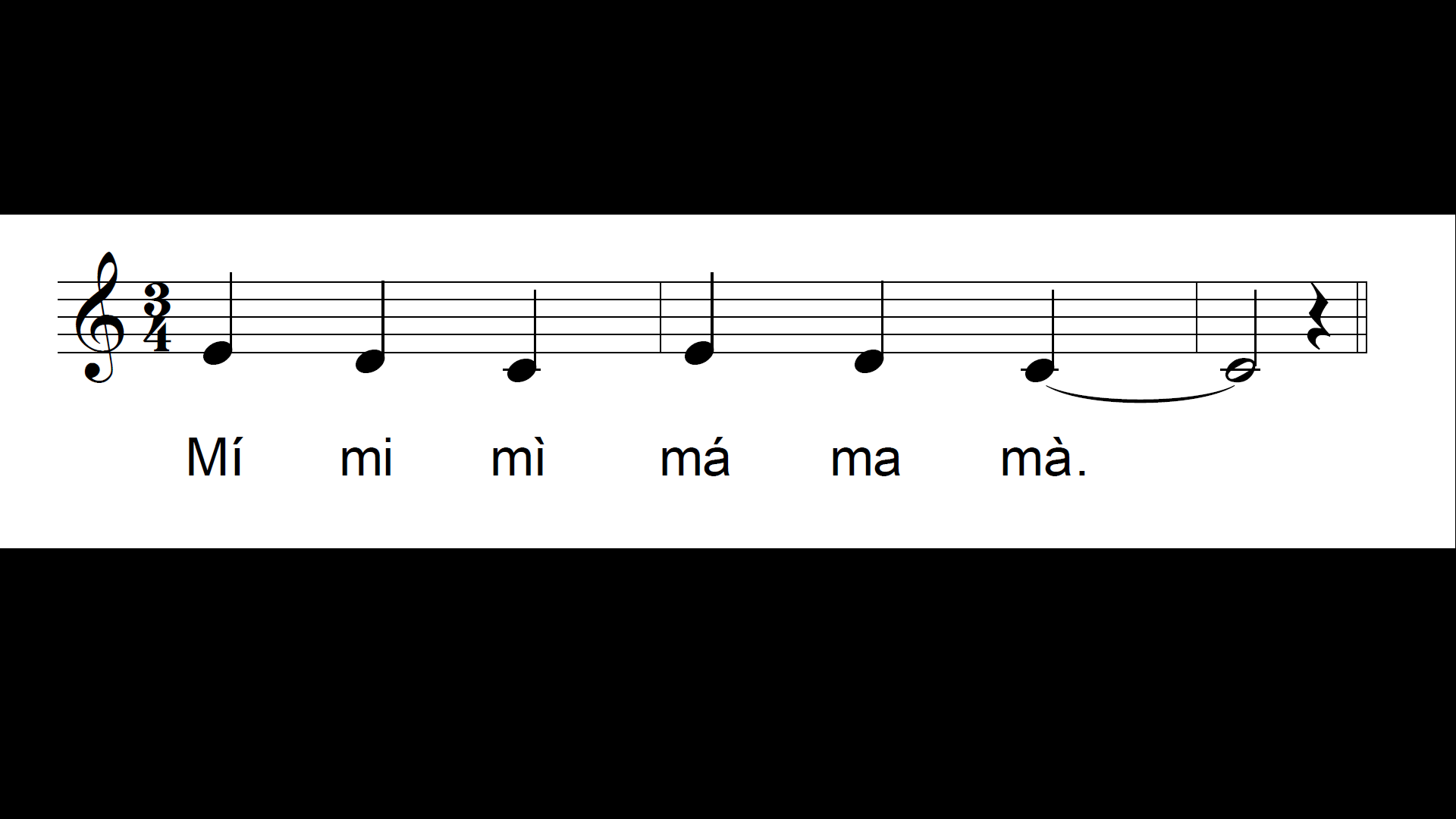 Tập hát từng câu kết hợp vỗ tay theo phách
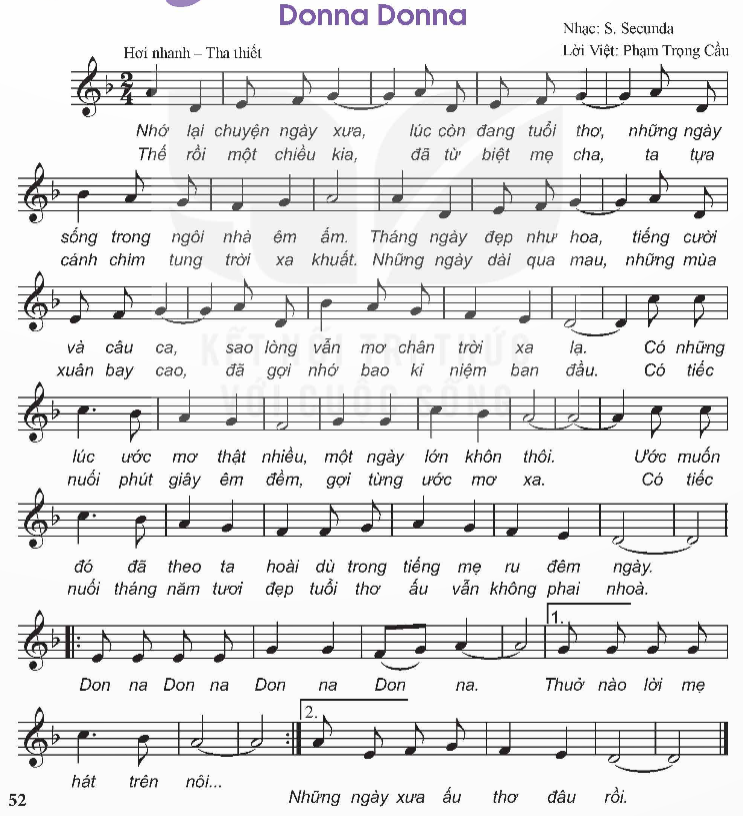 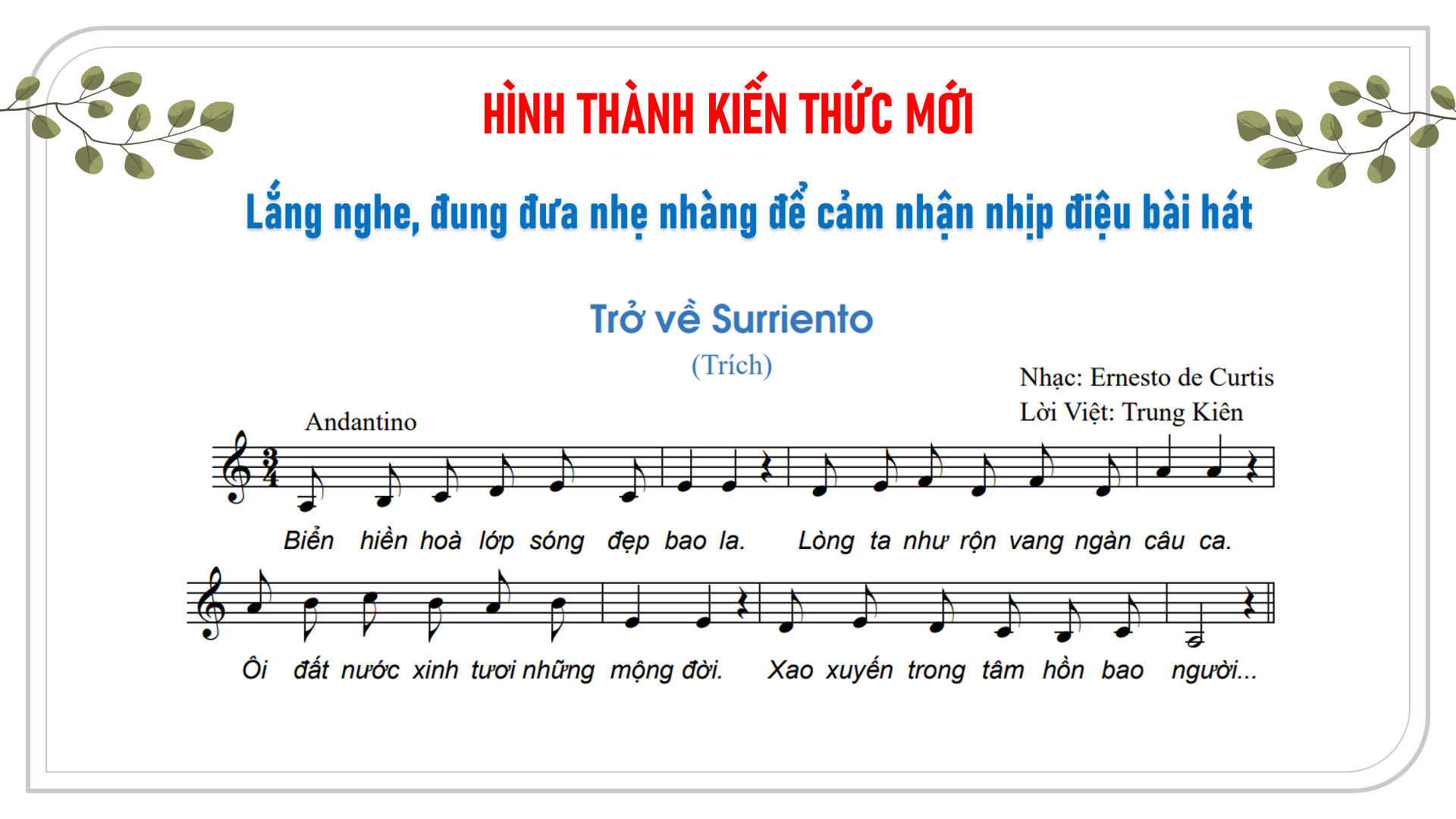 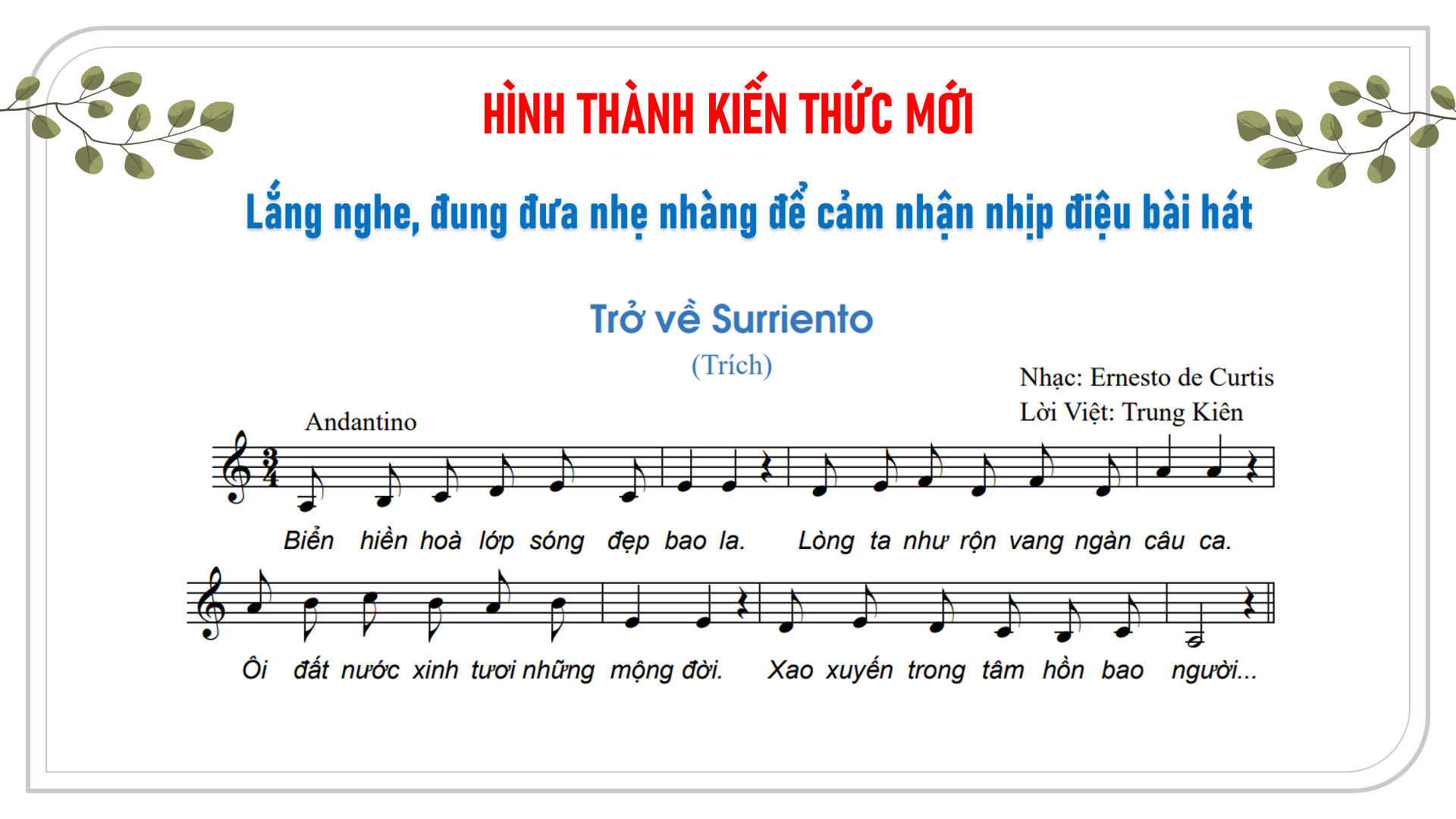 https://www.youtube.com/watch?v=___dl-T3egk
LUYỆN TẬP
Luyện tập bài hát theo hình thức nối tiếp hòa giọng
https://www.youtube.com/watch?v=yz8a-XxrXi0
Nối tiếp
+ Nhóm 1: Nhớ lại…..Kỉ niệm ban đầu
                Có những lúc….Vẫn không phai nhoà.
Hoà giọng
+ Nhóm 2: Dona…. Ấu thơ rồi.
VẬN DỤNG
- Khuyến khích cá nhân/ nhóm có thêm nhiều ý tưởng sáng tạo phong phú để thể hiện bài hát ở tiết Vận dụng – sáng tạo.
- Nêu cảm nhận của em sau khi học bài hát Dona Dona
- Sưu tầm một số bài hát nước ngoài mà em yêu thích chia sẻ ở phần Vận dụng – sáng tạo
Chuẩn bị cho tiết sau
TẠM BIỆT
HẸN GẶP LẠI CÁC EM